ЧТОБЫ ПОМНИЛИ ЕГО ИМЯ
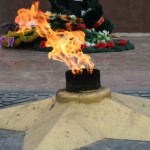 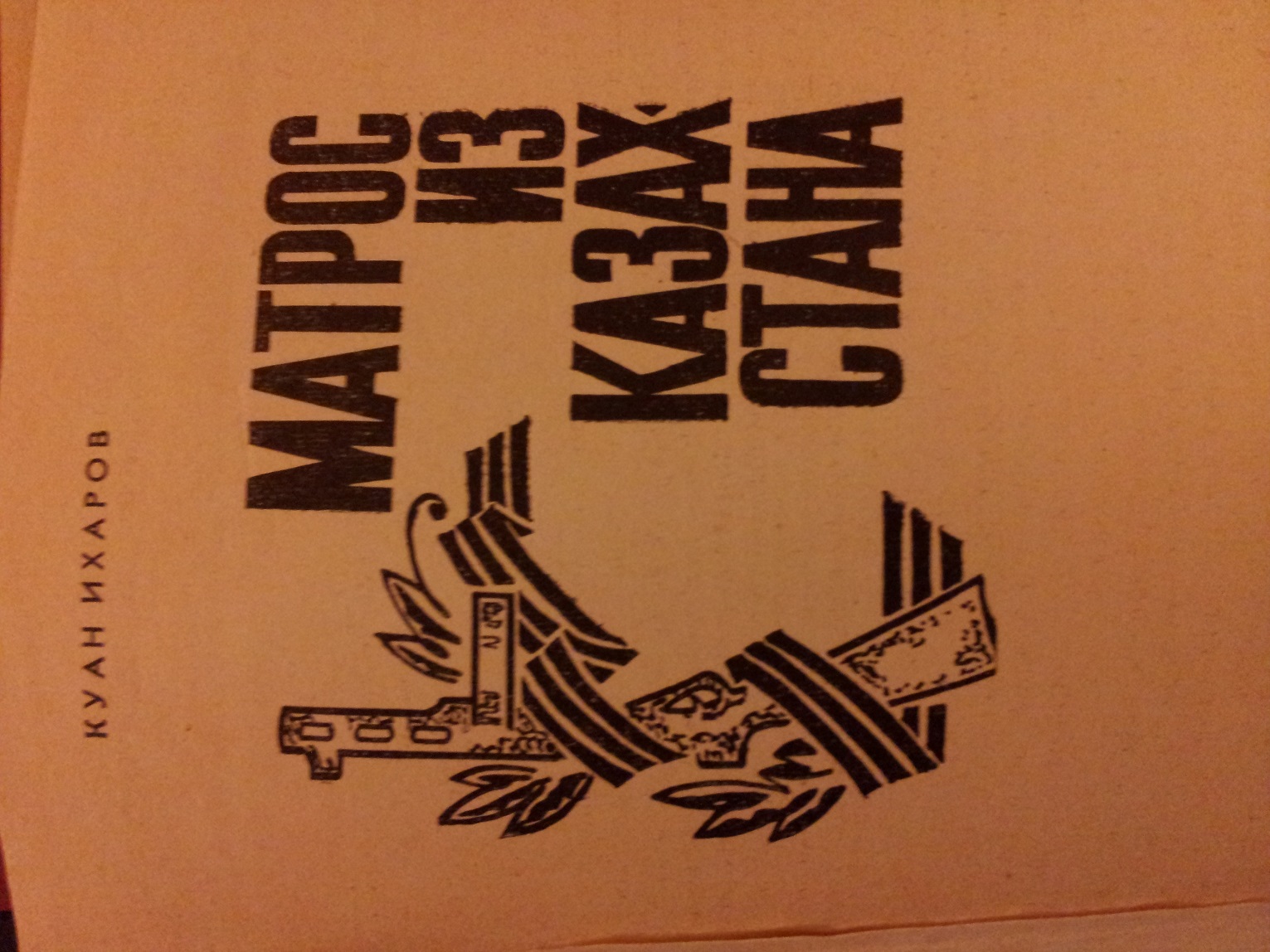 Люди должны помнить не только день окончания войны – День Победы, но и трагическую дату её начала. Должны помнить тех, кто сражался на той войне. Должны помнить их имена.
Куангали Ихаров
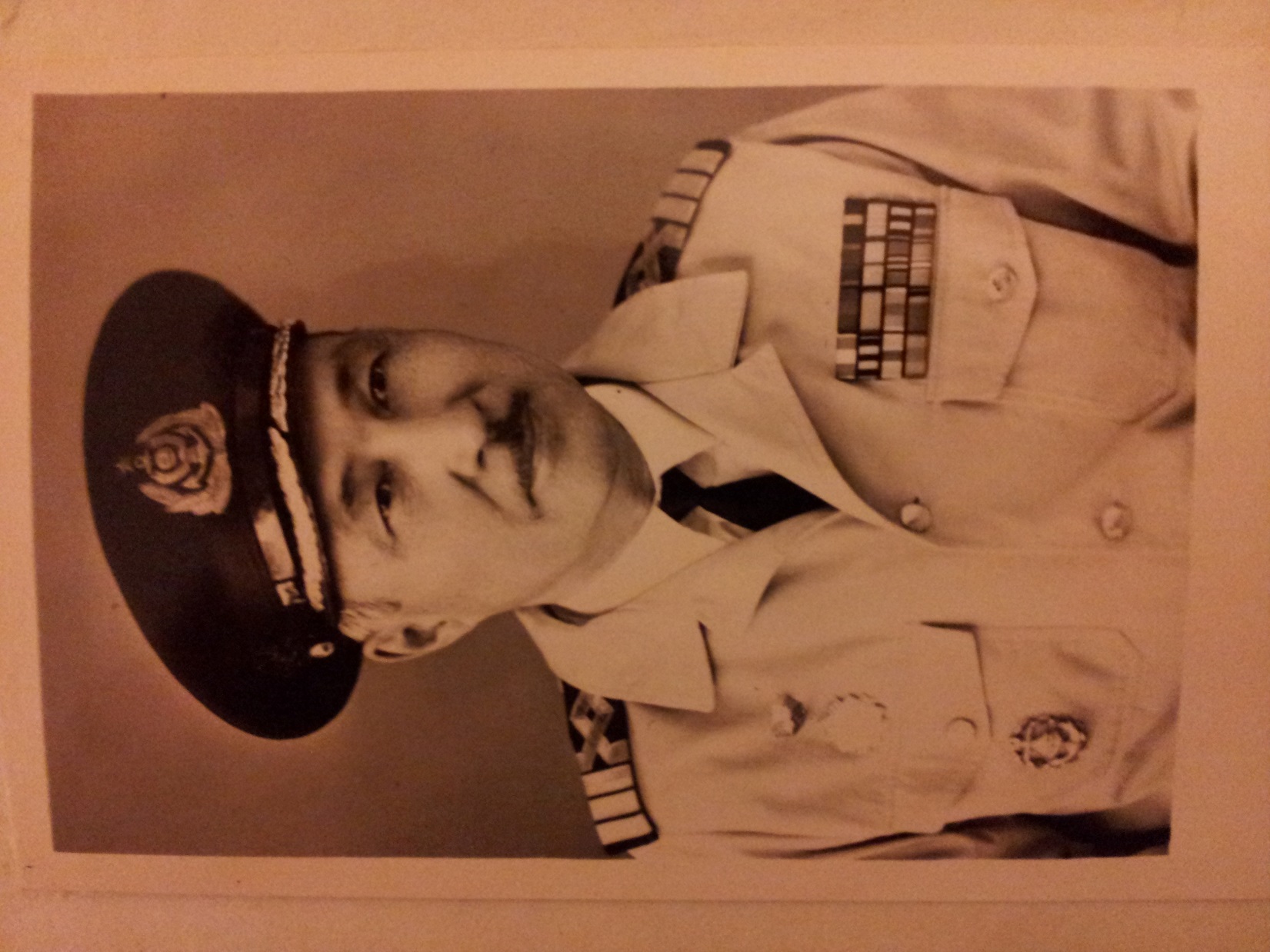 он был первым, может быть, и по сей день единственным казахом – командиром подводной лодки
Рано потеряв своих родителей, Куангали с детства познал все тяжести будней рыбака. Работал наравне со взрослыми.
Но однажды он увидел военный корабль и на всю жизнь «заболел» морем.
Заканчивал он школу в Астрахани. И тут узнает, что райком комсомола формирует группу для отправки в Бакинский морской техникум.
Он записался туда вместе с друзьями в числе первых.
Наступило памятное воскресенье – 22 июня 1941 года. Еще полгода нужно было пребывать ему в техникуме для окончания полной программы. Но курсанту предложили досрочно сдавать выпускные экзамены.
Спустя два месяца он попадает служить на эскадренный миноносец «Бодрый»
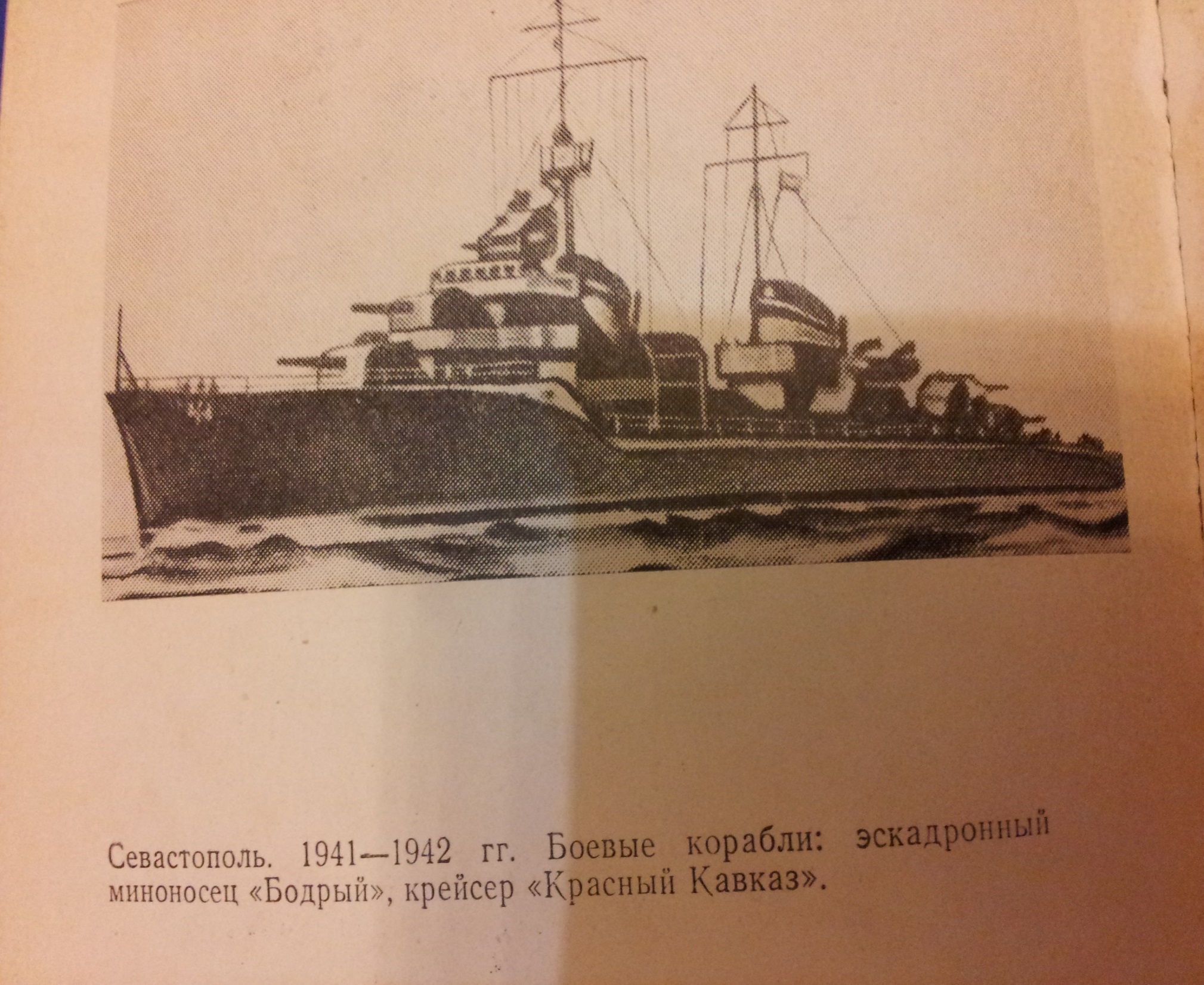 Миноносец «БОДРЫЙ»
Но там он пробыл недолго. Несколько человек, в
 том
 числе и его, списывают на берег для пополнения
 морской
 пехоты. После подготовки в г. Орджоникидзе на
 парашютистов-разведчиков прибывает во 2-й 
парашютно-
десантный корпус под командованием полковника 
Г.В.Тихонова.
 Моряк осваивал прыжки с самолета.
Всю войну Куангали Жумалиевич прошел разведчиком в морской пехоте. Участвовал в боях на Малой земле, под Севастополем, Керчью, Туапсе, Армавиром, Темрюком. Участвовал в боях за освобождения Заполярья, дошел до Берлина. 
И конечно незабываемым в его жизни стал тот день, 24 июня 1945 года. Он стал участником Парада Победы.
Об этих днях К. Ихаров вспоминает в своей книге так:
«Для участия в триумфальном шествии воинов-победителей, формировались сводные полки от всех фронтов. Отбор участников был тщательным. И можно представить себе мою радость, когда я узнал, что попал в сводный батальон Северного флота. Когда наша шеренга из двенадцати моряков приблизилась к мавзолею Владимира Ильича, я вдруг вспомнил, как четыре года назад по призыву Ленинского комсомола добровольцем ушел на фронт, поклялся защищать Родину не жалея своей крови и самой жизни.
Рассказывая о своем боевом пути, он вспоминает интересный случай, который произошел с ним 2 февраля 1943 года, на Малой земле.
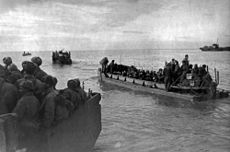 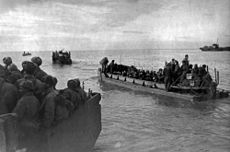 Малая земля это небольшой клочок земли находящийся южнее Новороссийска.
Высадка десанта на малую землю, проводилась крайне малыми силами, в ней принимало участие всего 274 человека.